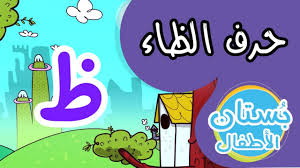 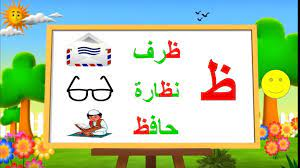 حرف ظ له شكل واحدظرف      مظلة          حظ
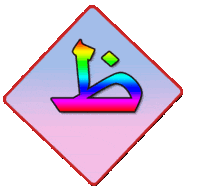 ظا      ظو      ظي ظَ      ظُ       ظِظْ
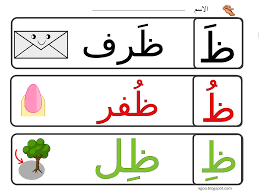 ظَرف
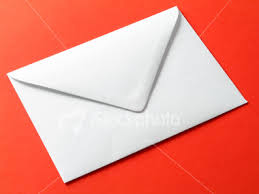 ظَبي
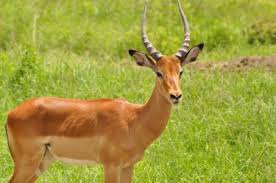 ظَهر
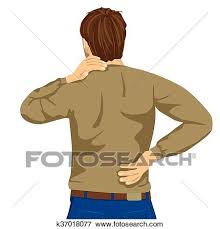 ظِل
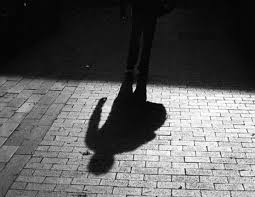 ظَلام
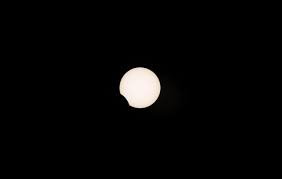 ظُفر
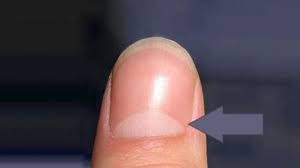